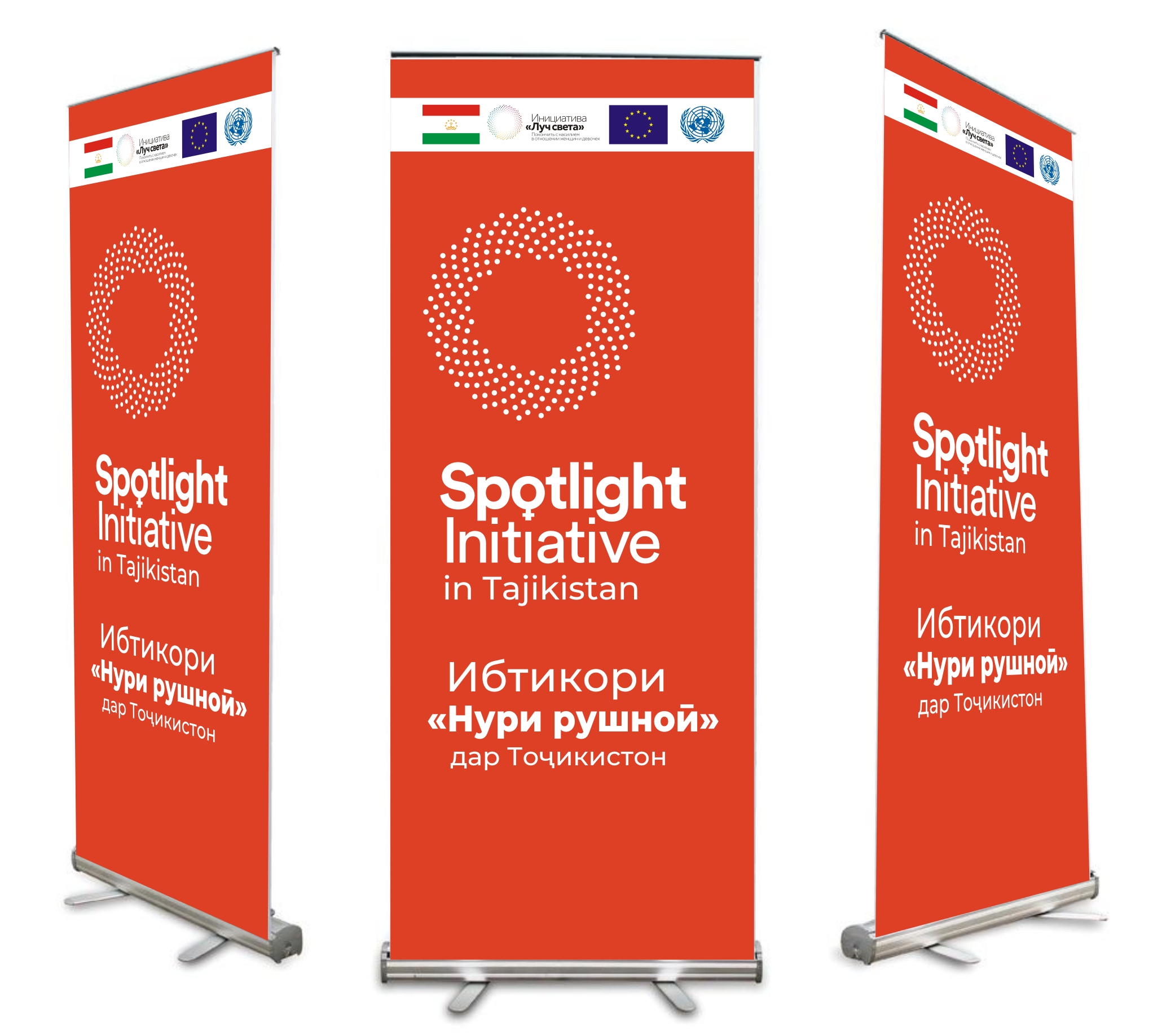 ЛОББИРОВАНИЕ, ВОЗДЕЙСТВИЕ И ДОНЕСЕНИЕ ИНФОРМАЦИИПРЕЗЕНТАЦИЯ №5.
ТЕМА 6. «ОСНОВНЫЕ ПОДХОДЫ К ПРОВЕДЕНИЮ АДВОКАЦИИ, ЛОББИРОВАНИЯ И КОММУНИКАЦИИ 
13 января 2022 года
ЛОББИРОВАНИЕ, ВОЗДЕЙСТВИЕ И ДОНЕСЕНИЕ ИНФОРМАЦИИ
ПРИШЛО ВРЕМЯ ПОДУМАТЬ О ВЫБОРЕ ПРАВИЛЬНЫХ ИНСТРУМЕНТОВ ДЛЯ ДОСТИЖЕНИЯ ЦЕЛЕЙ: КАК ПОВЛИЯТЬ НА НАШУ ЦЕЛЕВУЮ ГРУППУ, МОБИЛИЗОВАТЬ СТОРОННИКОВ И В ТО ЖЕ ВРЕМЯ НЕЙТРАЛИЗОВАТЬ НАШИХ ОППОНЕНТОВ

Лоббировать – пытаться повлиять на решение политиков или представителей власти в области какого-либо вопроса. Слово происходит от практики использования лобби в палате законодателей с целью повлиять на ее членов в поддержке решения какого-либо вопроса / проблемы.
Лоббирование – один из методов адвокации по воздействию на Лиц, принимающих решения/целевые группы
Термин «лоббирование» описывает непосредственные попытки повлиять на политиков, чиновников или других влиятельных личностей с помощью личных интервью и убеждений. 
Лобби — это группа, организация или ассоциация, пытающаяся повлиять на законодательные органы или других чиновников в пользу конкретного дела. Когда вы начинаете работу над новой инициативой адвокации, когда-то наступит момент, когда вам нужно будет организовать встречу с лицом или организацией-Вашей целевой группы для адвокации. Позвоните им и коротко расскажите, кто вы, чем занимается ваша организация, и почему вы хотите организовать встречу с ним.
ТОЧКА ЗРЕНИЯ: Адвокация (в противовес лоббизму) – это продвижение и защита не частных, не узкогрупповых, а общественных интересов
когда речь идет об отстаивании частных, корпоративных, отраслевых, профессиональных интересов, которое сводится к требованию привилегий, преференций для отдельных групп - это лоббизм;
когда же речь идет о защите общественных интересов и ценностей, о влиянии на решение общезначимых социальных проблем – то речь идет об адвокации.
Что такое лоббизм?
Лоббизм – особая система и практика организации отдельных групп общества путем целенаправленного влияния на органы законодательной и исполнительной власти. 
Лоббизм – деятельность юридических и физических лиц в отношении органов государственной власти с целью оказания влияния на выполнение последними своих полномочий предусмотренных законодательством. 
Лоббизм – давление на власть, на людей, принимающих решения, со стороны разного рода группировок, или так называемых групп давления
Группы стран по правовому регулированию лоббизма?
Первая группа: США и Канада, лоббизм жёстко регламентирован законодательством, а лоббисты в обязательном порядке регистрируются и отчитываются о своей деятельности.
Вторая группа:  (некоторые страны Европы) лоббизм полностью (или только в отдельных органах власти) регулируется набором правил и руководств, которые не имеют обязательной юридической силы и  регистрация лоббистов необязательна. 
Третья группа  (к ней относится большинство современных государств) лоббизм не регламентирован специальным законом. Однако в большинстве стран (вне зависимости от того, есть ли в их национальном законодательстве понятие «лоббизм») правовой основой лоббизма является закреплённое конституционным актом право на подачу  петиции в орган власти.
Лоббизм в Канаде. Акт о регистрации лоббистов, который вступил в силу в 1989 году (в 2006 году вступили в силу изменения в этот акт), предусматривает следующее
Специальное должностное лицо уполномочено осуществлять контроль и надзор за лоббистами. Это Уполномоченный по лоббизму, который назначается обеими палатами парламента Канады на 7 лет. Уполномоченный отчитывается перед парламентом страны 1 раз в год, а также после каждого расследования о соблюдении Акта о лоббизме и Кодекса поведения лоббистов;
Старшие государственные служащие (включая министров и сотрудников министерств) не имеют права работать лоббистами или в лоббистских компаниях в течение 5 лет после отставки;
Чиновник не имеет права принимать деньги от лоббистов.
За нарушение лоббистом порядка регистрации полагается штраф в размере до 50тыс. Канадских долларов  и тюремное заключение до 6 месяцев, за предоставление ложных сведений (или подложных документов) — штраф до 200 тыс. канадских долларов и тюремное заключение до 2-х лет
Закон разрешает деятельность лоббистов в Канаде, но делит их на категории
Платные консультанты по связям с государственными органами, которые обязаны регистрировать каждую сделку с клиентом.
Сотрудники корпораций. Закон обязывает регистрировать корпорацию в качестве лоббиста, если время, затрачиваемое на лоббирование её сотрудниками, превышает 20 % рабочего времени лица, работающего полный рабочий день.
Сотрудники некоммерческих организаций. Закон обязывает регистрировать некоммерческую организацию в качестве лоббиста, если время, затрачиваемое на лоббирование её сотрудниками, превышает 20 % рабочего времени лица, работающего полный рабочий день.
Также работа лоббистов регламентируется Кодексом поведения лоббистов (вступил в силу в 1997 году)
Лоббизм в Японии
В Японии нет специального лоббистского законодательства, но детально урегулировано право граждан на подачу петиций и порядок их рассмотрения. 
В Японии действует такой порядок: граждане имеют право по Конституции подавать в парламент  любые петиции (кроме связанных с судебным иском), поэтому ежегодно в  Палату представителей поступает 4 — 5 тыс. прошений. 
Петиция подаётся через депутата, который её передаёт в комиссию, которая отправляет её на заседание палаты парламента, а та решает посылать ли её в Правительство или самой рассмотреть петицию. 
Дважды в год Кабинет министров отчитывается перед парламентом об итогах работы с петициями. Другим методом лоббирования являются петиционные демонстрации, для которых выделена специальная площадка перед западным входом в парламент
Лоббизм в странах СНГ.
15 ноября 2003 года Межпарламентская ассамблея СНГ   приняла модельный закон СНГ «О регулировании лоббистской деятельности в органах государственной власти», но пока ни в одной стране не принят Закон на этой основе 
Лоббистская деятельность — это деятельность граждан, а также их объединений по установлению контактов с должностными лицами и депутатами органов законодательной власти с целью оказания влияния от имени и в интересах конкретных клиентов на разработку, принятие и осуществление указанными органами законодательных актов, политических решений, подзаконных нормативных актов, административных решений;
Лоббист — гражданин, осуществляющий за вознаграждение лоббистскую деятельность в интересах третьих лиц, прошедший государственную регистрацию и имеющий доверенность от клиента с указанными полномочиями. Также лоббистом признаётся сотрудник организации, в служебные обязанности которого входит осуществление лоббистской деятельности от имени и в интересах этого юридического лица. В любом случае лоббистом может быть только физическое лицо;
Лоббист обязан зарегистрироваться в министерстве юстиции и получить лицензию на право занятия лоббистской деятельностью. Кроме того он должен получить аккредитацию в том органе, в котором предполагается осуществлять лоббистскую деятельность. Наконец он должен представить должностному лицу, с которым вступает в лоббистский контакт, информацию о своей регистрации. Кроме того, лоббист обязан отчитываться о своей деятельности в установленном порядке.
Люди могут менять свои взгляды? Как Вы думаете, почему люди меняют взгляды?
Эффективная коммуникация — это ваш ключ к изменению восприятия и достижению какого-либо изменения в обществе. Давайте поговорим о коммуникации в целях адвокации и увидим, почему именно она играет такую важную роль
Подготовка к встрече
Подготовьте факты и подтверждения тому, о чем вы хотите рассказать собеседник или  продумайте возможные ответы
Решите, что вы возьмете на встречу
Решите для себя, с чем вы хотите выйти после встречи: обещания, соглашения, действия – каков следующий шаг? Еть два б
     Есть два базовых вопроса, на которые любая посвященная лоббированию встреча должна искать ответы:
Согласен ли собеседник с тем, что что-то должно быть предпринято?
Что он хочет сделать для этого? Согласен ли собеседник с тем, что что-то должно измениться
Важно помнить следующее:
Коммуникация — это не дополнение к вашему основному роду занятий. Нет. Коммуникация имеет стратегическое значение. 
Коммуникация формирует настрой (восприятие, понимание, отношения, ожидания и реакции) с целью воздействия на поведение.
Что такое Коммуникация?
Существует много различных типов и видов коммуникации. Существует внутренняя коммуникация — сообщения, создаваемые и передаваемые внутри группы людей или организаций. Нашим предметом изучения является внешняя коммуникация. 
«Внешняя коммуникация — это система действий, направленных на предоставление информации с целью воздействия на понимание, восприятие, ожидания и поведение целевой аудитории в соответствии с миссией и целями организации или проекта». Важно отметить и помнить, что конечной целью коммуникации является воздействие на поведение целевой 
Коммуникация — это не дополнительная деятельность, она​ не должна основываться на остаточном принципе
Какова главная мысль, которую вы хотите донести до Лиц, принимающих решение? СОДЕРЖАНИЕ ПОСЛАНИЯ
То, чего вы хотите добиться.
Почему вы хотите этого добиться (задача:       положительный результат, к которому приведут действия, или негативные последствия бездействия).
Как вы предлагаете этого добиваться.
Каких действий вы ожидаете от собеседника
СТРАТЕГИЯ КОММУНИКАЦИИ
Возможные способы коммуникации для сторонников и лиц, принимающих решение:
Брошюры и другие материалы для распространения в обществе.
Плакаты и реклама.
Встречи с общественностью.
Средства массовой информации: газеты, радио или телевидение.
Флешмобы или другие мероприятия для привлечения внимания средств массовой информации.
Привлечение известных личностей для поддержки вашего дела.
Написание писем.
Петиции.
Конкурсы.
Действующий веб-сайт и аккаунты в социальных сетях.
Хотим мы или нет, нравится нам или нет, но, чтобы донести информацию о нас как можно большему количеству заинтересованных лиц, нам нужно обращаться к СМИ.
Чтобы быть более эффективным и успешным в коммуникации с помощью СМИ, нам, прежде всего, нужно помочь журналистам делать свою работу — предоставить им всю информацию, готовый новостной сюжет (факт, доказательства, участников, экспертов и предысторию).
У новостей в СМИ есть два полюса — полезное и обычное, уникальное и новое; чтобы достучаться до СМИ, ваша информация должна быть на одном из этих полюсов.
СМИ используют эмоции, а не разум: добавьте в вашу информацию эмоциональную составляющую, и вы обязательно привлечете внимание редактора.
Попробуйте использовать в своей речи суперфразы: говорите четкими, яркими, эмоциональными 20-секундными предложениями; для этого используйте метафоры, цитаты и шутки.
Не пренебрегайте простыми и краткими формулировками, аудитории это понравится.
ОЦЕНКА АДВОКАЦИИ. ПОМИМО ФОРМИРОВАНИЯ ЗАДАЧ АДВОКАЦИИ, ВАЖНО С САМОГО НАЧАЛА СОСРЕДОТОЧИТЬСЯ НА ТОМ, КАКИЕ РЕЗУЛЬТАТЫ ВЫ ХОТИТЕ ИМЕТЬ и ПО ОКОНЧАНИИ ПРОЦЕССА ОЦЕНИТЬ ИХ ДОСТИЖЕНИЕ.
Выгода для политики: конкретные изменения в политике, практические перемены и институциональные реформы.
Выгода реализации: степень, в которой указанные политики реализуются и как они коснулись (или не коснулись) жизни общества.
Политические и демократические выгоды: признание права общественных объединений влиять на политику, облегчение их доступ к правительству и к другим учреждениям.
Польза для общества: улучшение сотрудничества между общественными объединениями.
Польза для партнерства: адвокация приводит к образованию региональных и международных сетей, которые могут эффективно взаимодействовать с международными организациями.
Польза для организации: повышение престижа организации, отношение к нему как к достоверному источнику информации, увеличение финансирования и т. д.